60-90 min
4-5
Sign in and save results:
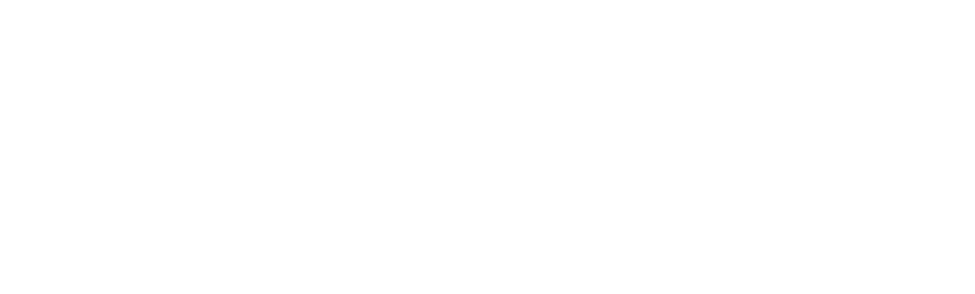 CAREER CLUSTER MATCH
LEARNING OUTCOMES
How to Access 
Career Cluster Match

Step 1: Go to NCcareers.org
Step 2: Select Find My Interests
Step 3: Select Career Cluster Match
Step 4: Click the different career cluster icons to explore different career clusters.
Step 5: Select the one to report on.
Step 6:Review top clusters.
Step 7:Click on their top cluster and review occupations.

Note: If printing the booklet, it’s best to select “booklet” in the print options.
Students will learn about the 16 Career Clusters and what makes each one unique. Students will begin thinking about which cluster may best represent them.
INTRODUCTION
Career Clusters are groups of occupations in the same field or work that require similar skills. Each cluster contains several smaller groups called Pathways that connect to educational programs, jobs, etc. Understanding each cluster will allow students to begin seeing themselves in particular clusters and realizing the areas they may wish to pursue later in life.
ACTIVITY
Career Cluster Exploration
Students explore all 16 clusters by clicking on the icons and select the top cluster they feel would match them.  Then the teacher assigns one additional cluster to student. (this allows for all clusters to be represented)
Career Cluster Report/Booklet
Students complete the Cluster Report for both clusters. 
Report out
Students share report to class through, gallery walk, carousel, verbal presentation, etc.  As they learn about the other clusters, students will complete their booklet.
Career Cluster Match Assessment
DISCUSSION
How many Career Clusters are there?
What cluster sounds most interesting to you?
Would you consider pursuing one of the careers you learned about today? Why or why not?